DEVELOPMENT OF CASCOT 5.0(the multi-language version)
Presentation for the 
Venice Workshop
10-11 April 2014

Margaret Birch
Institute for Employment Research
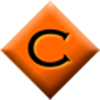 IER is contracted under the DASISH project to develop a multi-lingual version of CASCOT to code job titles to ISCO 08

A large task and limited resources, so this is a pilot project
The 8 selected languages are:- Dutch (Netherlands, Flemish-Belgium)- English- French (France, Walloon-Belgium, Switzerland)- German (Germany, Austria, Switzerland)- Slovak- Spanish- Italian
- Finnish
Contacts for the CASCOT project
Kea Tijdens (Universities of Amsterdam and Rotterdam)
Marc Houben, Sue Westerman (CBS, Netherlands)
Judith Pilliner (ONS, UK)
Louis Meuric (INSEE, France)
Manuel Munz, Markus Zielonka (Uni. Bamberg, Germany)
Hartmut Minkel (DESTATIS, Germany)
Jozef Krabac, Karel Vaclavik (Trexima, Slovak Republic)
Julio Nunez (INE, Spain)
Elena Meschi (Ca’ Foscari University of Venice, Italy)
Anne Väänänen (Statistics Finland)
David Hunter (ILO)
Key Tasks Undertaken So Far
All the interface text in English has been translated into the seven other languages
National language versions of the ISCO 08 structure built into the CASCOT software
Job titles in the selected languages indexed to ISCO 08- Some supplied by NSIs or other groups with whom we work- Some found by us by exploring relevant national websites
Raw data files from the European Social Survey (ESS) Round 6 have been supplied.  Some contain job titles and ISCO 08 codes.  These have been used to validate the software.
Key tasks in the remaining project period
Partnership arrangements for the testing of the CASCOT multi-lingual software by experts within each country covered by the languages in the pilot
Partnership arrangements for the testing and development of language-based coding rules (Venice Workshop)
Using the CASCOT performance tool to fine-tune the software in different languages
Timetable: - Test results collated by October 2014- Completion of the project by December 2014
What have we learnt from CASCOT demos?
Modifications to CASCOT Editor
Part word replacement
Better treatment for equivalent word endings
Processing/non-processing of spaces
The need for ‘Gold Standard’ coded text files
What have we learnt from CASCOT demos?
Modifications to CASCOT
Add text descriptions to the structure
For more information
Email: M.E.Birch@warwick.ac.uk            Ritva.Ellison@warwick.ac.uk            Peter.Elias@warwick.ac.uk


www.warwick.ac.uk/ier
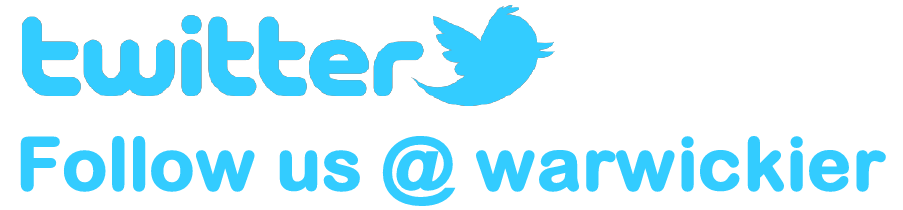